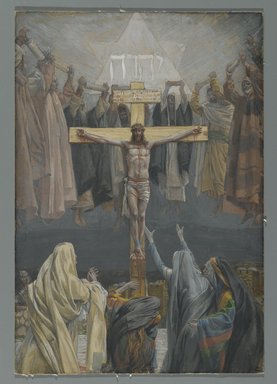 1 Peter 4.12-19
Saved with Difficulty
Consummatum Est 
[“It Is Finished”] 
James Tissot 
1886-1894  
Downloaded from www.brooklynmuseaum.org
We will suffer... 
We will suffer [1.6; 4.12].  
Enduring suffering proves the genuineness of our faith [1.6-7].
We are called to endure suffering for doing good, without retaliating, to follow Christ’s example [2.21-23; 3.9-11, 17].
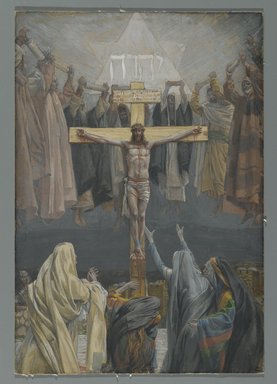 We have right standing with God!
Suffering is not a sign of God’s abandonment [1.2; 2.19].
Suffering cannot hurt our standing with God [3.14].
God chose us, Christ died for us, the Spirit set us apart for obedience and salvation.  We have a new birth and the promise of an inheritance in Heaven [1.2-5, 23; 2.19].
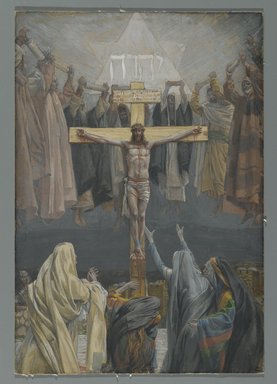 Christ is Supreme!!!
Christ is the Son of God born as the human Jesus [1.19-20].
Christ died so we could be healed and righteous [2.24-25].
Christ was resurrected and glorified by God, and is at God’s right hand with all in submission under him [1.19-21; 3.22].
Christ is the cornerstone of all God is doing [2.4-6].
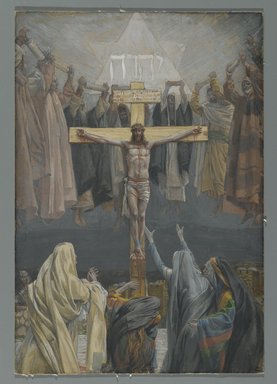 Our response is to suffer for righteousness...
We set all our hope on Christ’s deliverance, try to become holy, respect God, love each other, and seek spiritual nourishment from God [1.13-2.3].
We are slaves of God, citizens of Heaven living here [1.17; 2.16].
We do what is right even if it brings suffering, to glorify God [2.11, 15].
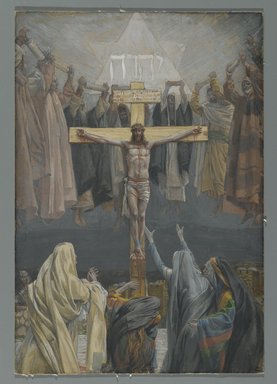 We are God’s people!
God is building us into a community of holy priests offering spiritual sacrifices [2.5].
God is building us into a multi-ethnic people who will shout his praises to the world [2.9].
God desires us to always be ready to explain our hope [3.15].
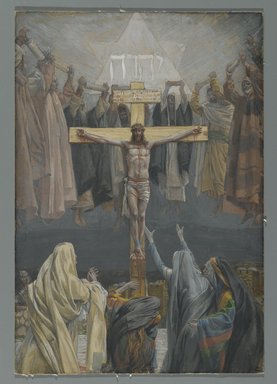 We follow Christ though it leads to suffering.
Christ had to go through suffering and death to get to resurrection and glory from God [3.18].
As we follow Christ, we will suffer and die, but we know this leads to our resurrection and inheritance from God [3.17-18].
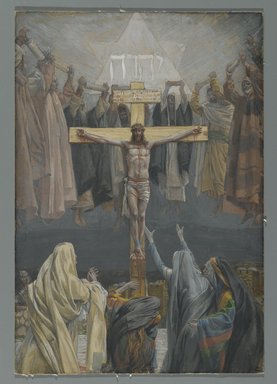 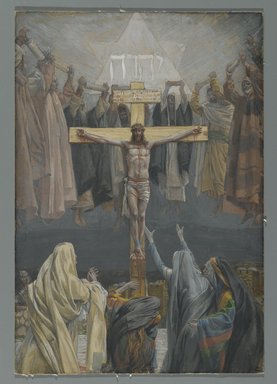 1 Peter 4.12-13 NET   

Dear friends, do not be astonished that a trial by fire is occurring among you, as though something strange were happening to you.  13But rejoice in the degree that you have shared in the sufferings of Christ, so that when his glory is revealed you may also rejoice and be glad.
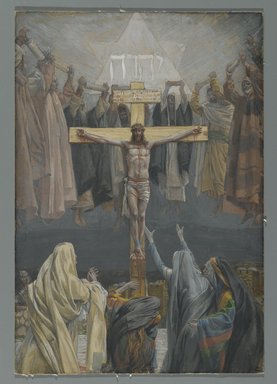 1 Peter 4.12-13 NET   

Dear friends, do not be astonished that a trial by fire is occurring among you, as though something strange were happening to you.  13But rejoice in the degree that you have shared in the sufferings of Christ, so that when his glory is revealed you may also rejoice and be glad.
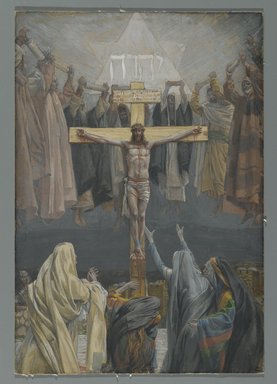 1 Peter 4.14 NET  

If you are insulted for the name of Christ, you are blessed, because the Spirit of glory, who is the Spirit of God, rests on you.
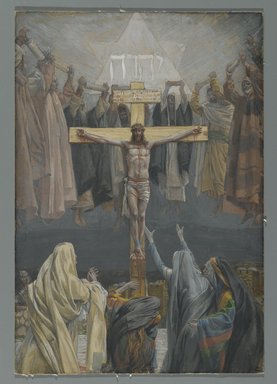 1 Peter 4.15-16 NET  

But let none of you suffer as a murderer or thief or criminal or as a troublemaker. 

16But if you suffer as a Christian, do not be ashamed, but glorify God that you bear such a name.
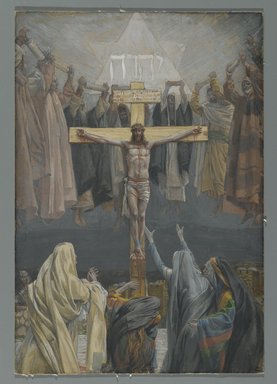 1 Peter 4.17-19 NET: 

For it is time for judgment to begin, starting with the house of God. And if it starts with us, what will be the fate of those who are disobedient to the gospel of God? 18And if the righteous are barely saved, what will become of the ungodly and sinners?  19So then let those who suffer according to the will of God entrust their souls to a faithful Creator as they do good.
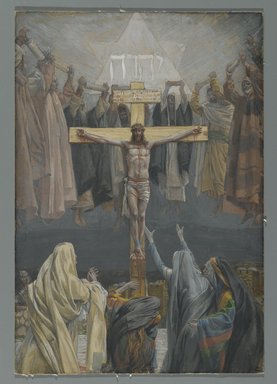 1 Peter 4.17-19 NET: 

For it is time for judgment to begin, starting with the house of God. And if it starts with us, what will be the fate of those who are disobedient to the gospel of God? 18And if the righteous are barely saved, what will become of the ungodly and sinners?  19So then let those who suffer according to the will of God entrust their souls to a faithful Creator as they do good.
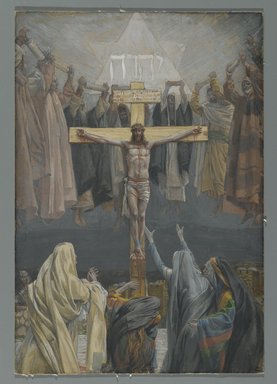 1 Peter 4.17-19 NET: 

For it is time for judgment to begin, starting with the house of God. And if it starts with us, what will be the fate of those who are disobedient to the gospel of God? 18And if the righteous are barely saved, what will become of the ungodly and sinners?  19So then let those who suffer according to the will of God entrust their souls to a faithful Creator as they do good.
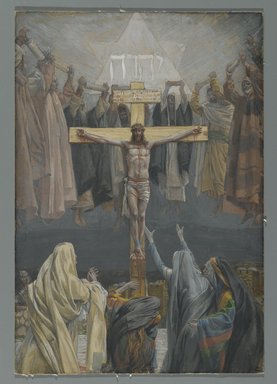 1 Peter 4.17-19 NET: 

For it is time for judgment to begin, starting with the house of God. And if it starts with us, what will be the fate of those who are disobedient to the gospel of God? 18And if the righteous are barely saved, what will become of the ungodly and sinners?  19So then let those who suffer according to the will of God entrust their souls to a faithful Creator as they do good.
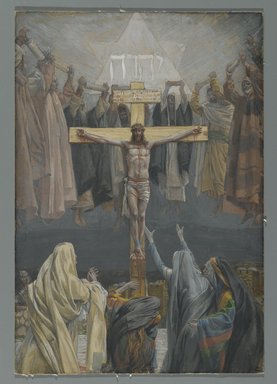 1 Peter 4.12-19
Saved with Difficulty
Consummatum Est 
[“It Is Finished”] 
James Tissot 
1886-1894  
Downloaded from www.brooklynmuseaum.org
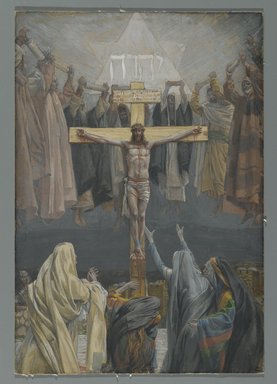